1
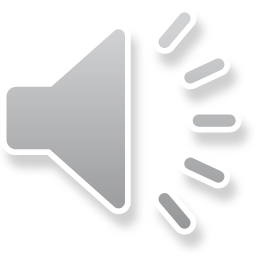 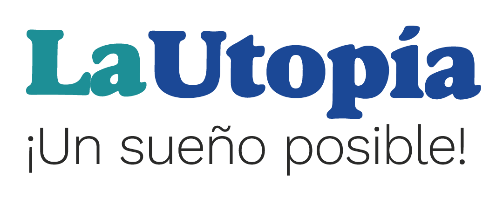 (Aquí y ahora)
Hic et nunc
Hic et nunc
Hic et nunc
H. Rafa Matas
“Por una Iglesia sinodal: comunión, participación y misión”2021-2023
“Los que aceptaron sus palabras se bautizaron...Y perseveraban en la enseñanza de los apóstoles, en la comunión, en la fracción del pan y en las oraciones....
Los creyentes vivían todos unidos y tenían todo en común; vendían posesiones y bienes y los repartían entre todos, según la necesidad de cada uno.
Con perseverancia acudían a diario al templo con un mismo espíritu, partían el pan en las casas y tomaban el alimento con alegría y sencillez de corazón; alababan a Dios y eran bien vistos de todo el pueblo;
y día tras día el Señor iba agregando a los que se iban salvando”
Hch 2,42-47
En el principio todo era relación.
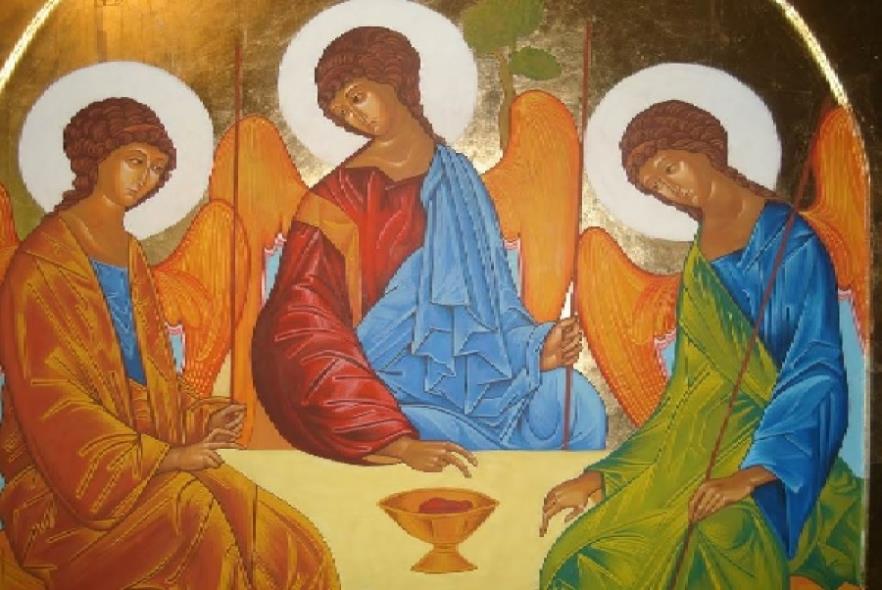 Santísima Trinidad, comunión perfecta 
de amor.
Santísima Trinidad, comunión perfecta 
de amor.
Santísima Trinidad, comunión perfecta 
de amor.
Padre, Hijo y Espíritu Santo
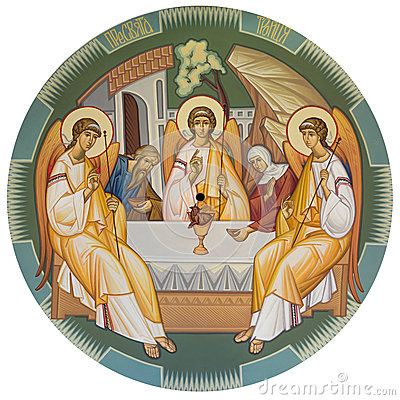 Él nos eligió para formar parte de su PUEBLO.
Y nos invita 
a acogerlo, seguirlo y amarlo.
Un Pueblo que, en su caminar, escucha los gritos…
I
De las familias heridas
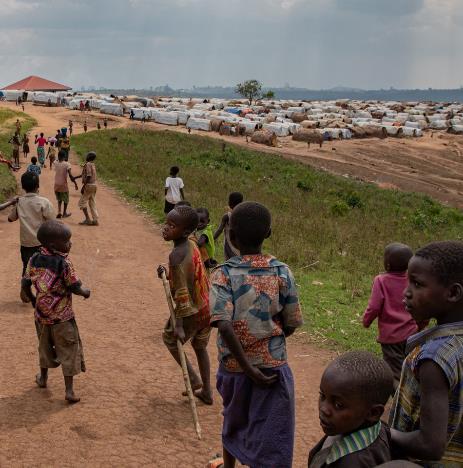 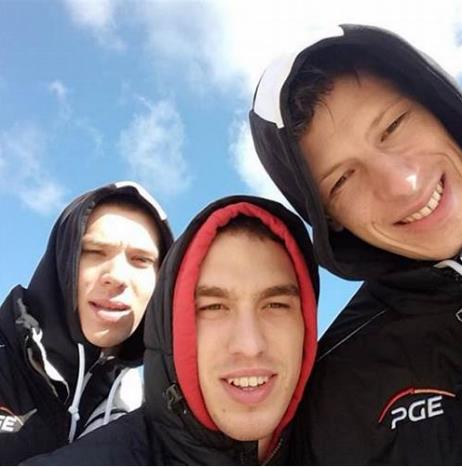 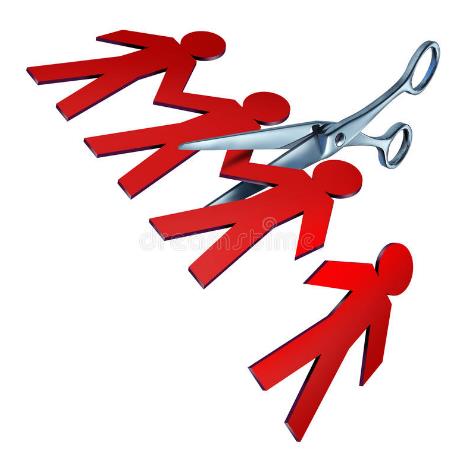 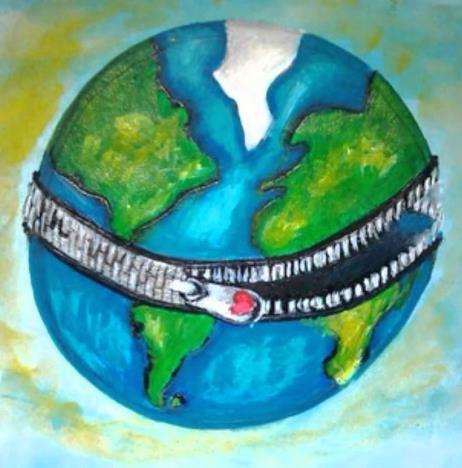 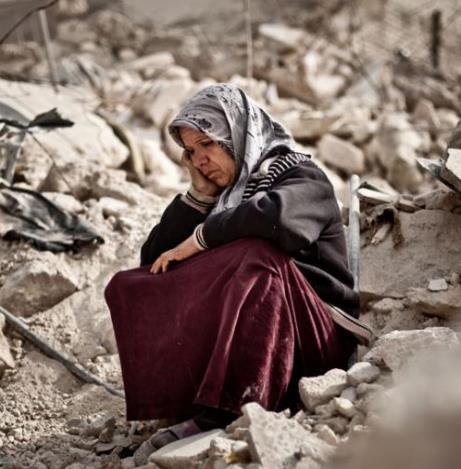 II
De los jóvenes
III
De la tierra
IV
De los más vulnerables
V
De las guerras e injusticias
Un Pueblo que ahora nos invita
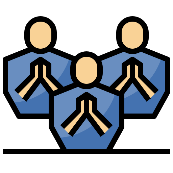 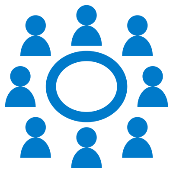 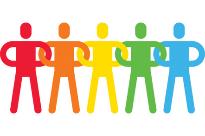 A  caminar juntos
A Dialogar, discernir
A orar, escuchar,
A vivir la sinodalidad como acontecimiento de conversión de nuestros estilos de vida y de obrar
A vivir la sinodalidad como acontecimiento de conversión de nuestros estilos de vida y de obrar
A vivir la sinodalidad como acontecimiento de conversión de nuestros estilos de vida y de obrar
Para seguir construyendo Comunidad , Pueblo de Dios
Para seguir construyendo Comunidad , Pueblo de Dios
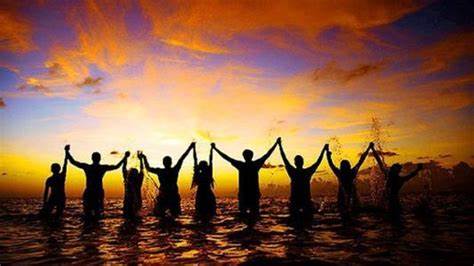 Un nuevo impulso en la vida y la misión de la Iglesia en nuestro mundo
¿Lo lograremos?
¿Sólo otra palabra de moda?
¿Ingenuidad?
¿Desconfianza?
¡NO!
“Se hace camino al andar”
OREMOSPARTICIPEMOSAPROVECHEMOS
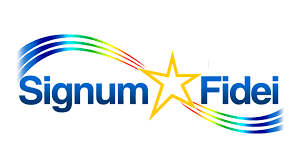